Санкт-Петербургский государственный электротехнический университетСПБ ГЭТУ «ЛЭТИ»Классификация
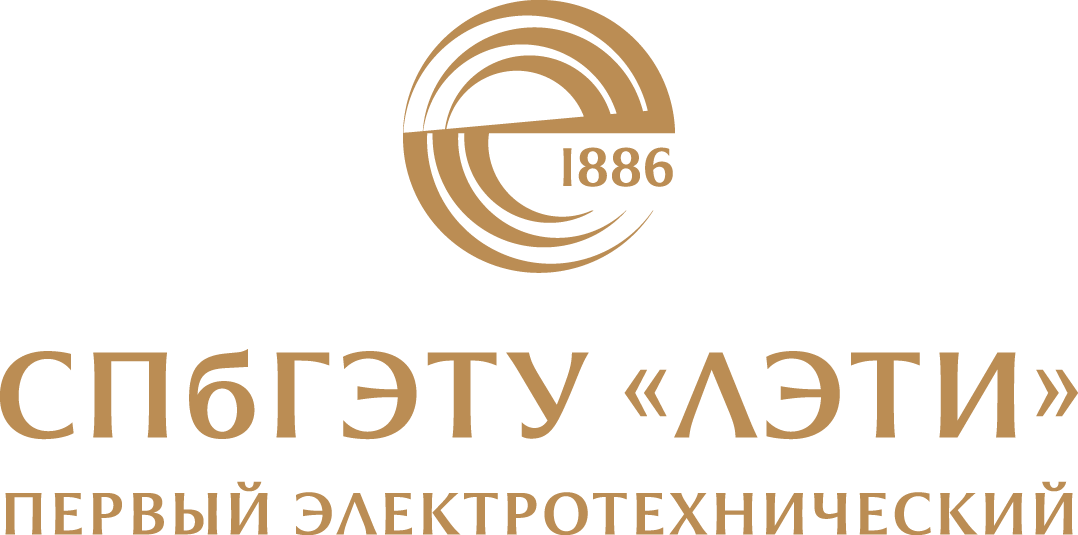 Авторы: Каплун Д. И., Вознесенский А. С.
Санкт-Петербург
2020
Формальная постановка задачи
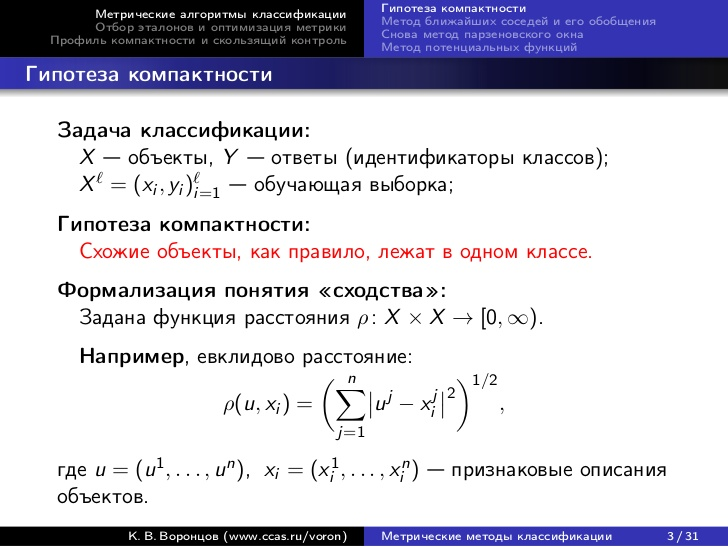 2
Формальная постановка задачи
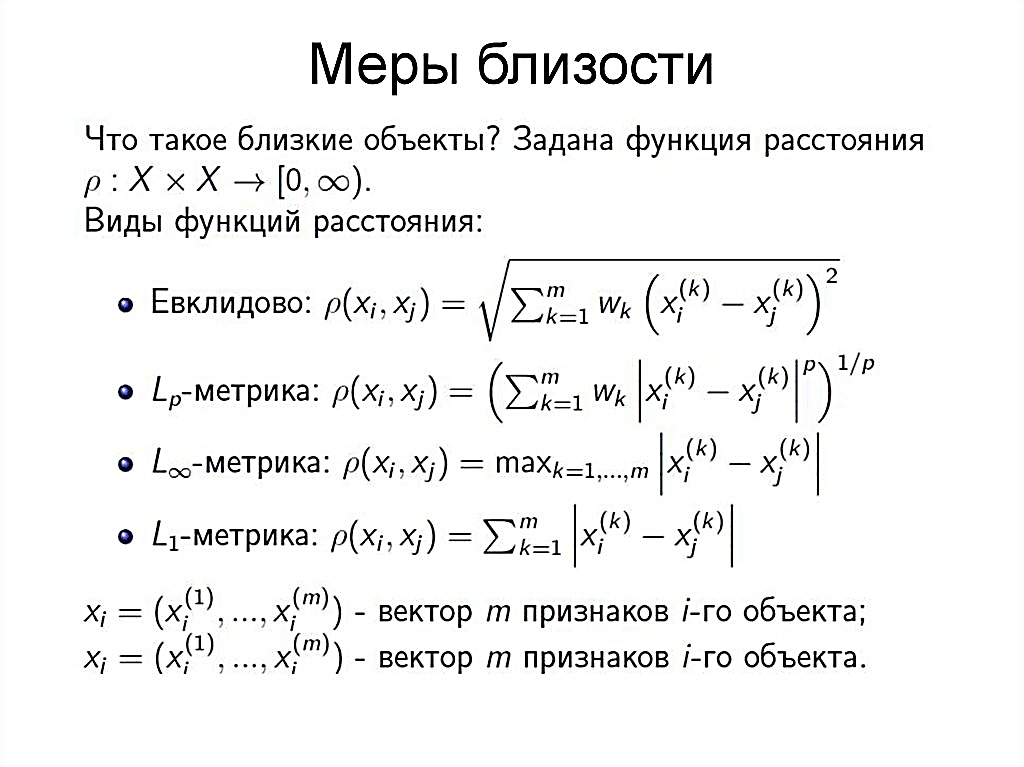 3
Формальная постановка задачи
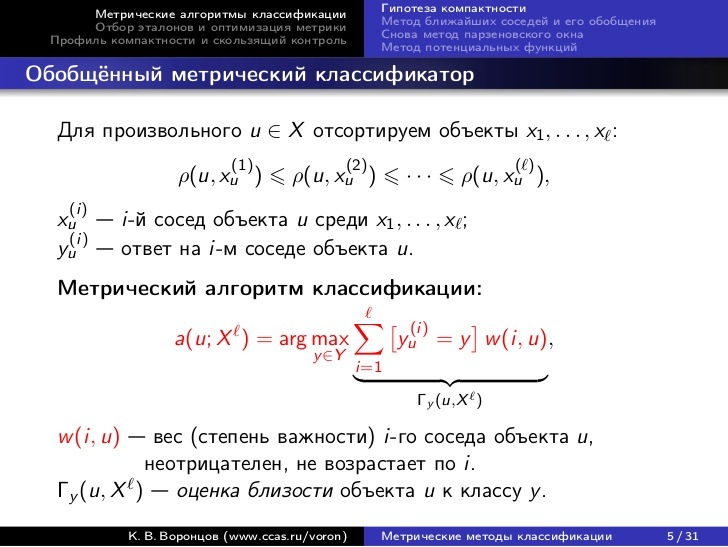 4
Метод ближайших соседей
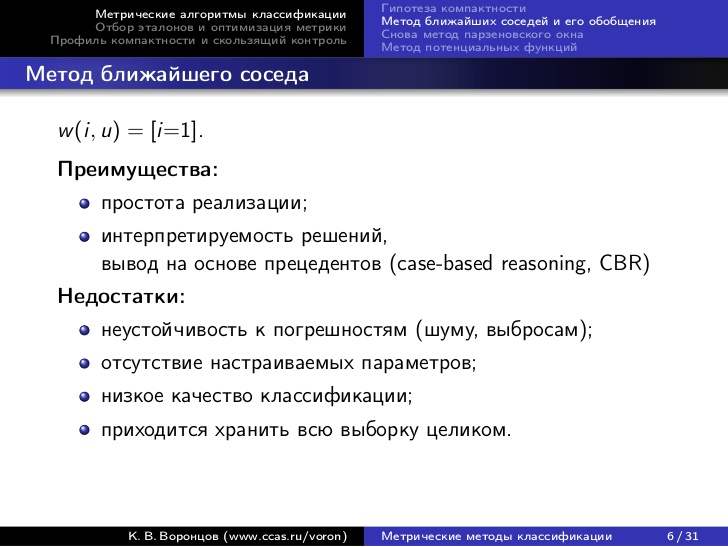 5
Метод ближайших соседей
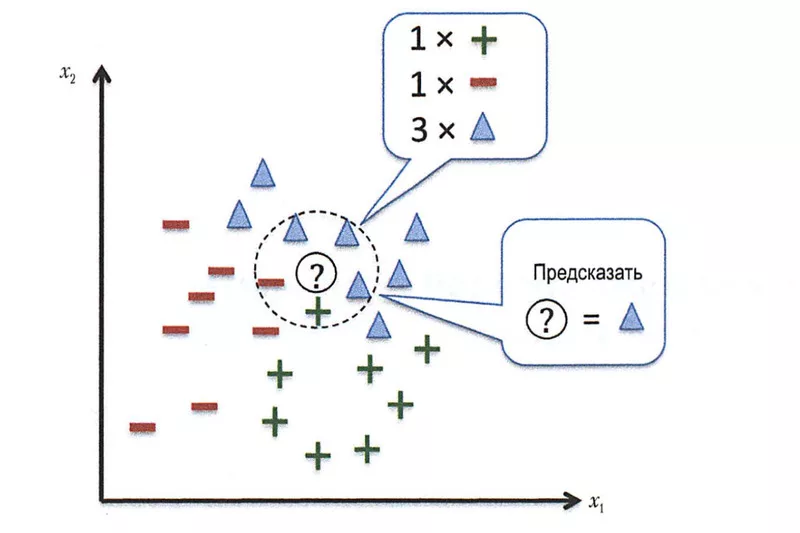 6
Метод ближайших соседей
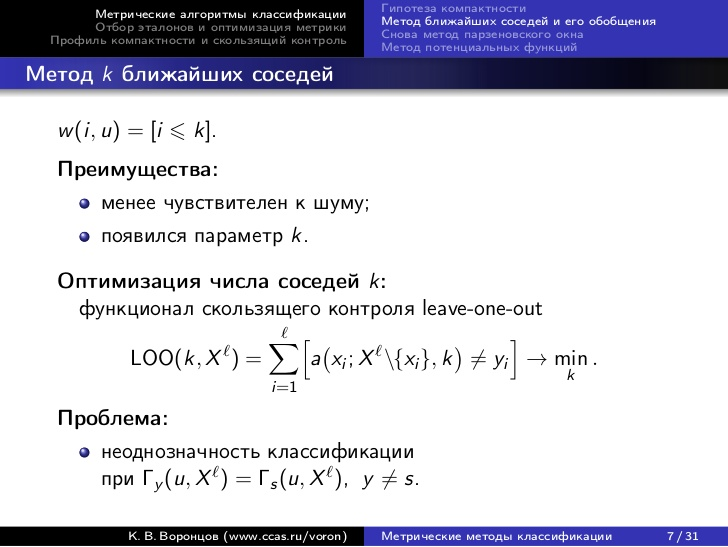 7
Байесовский классификатор
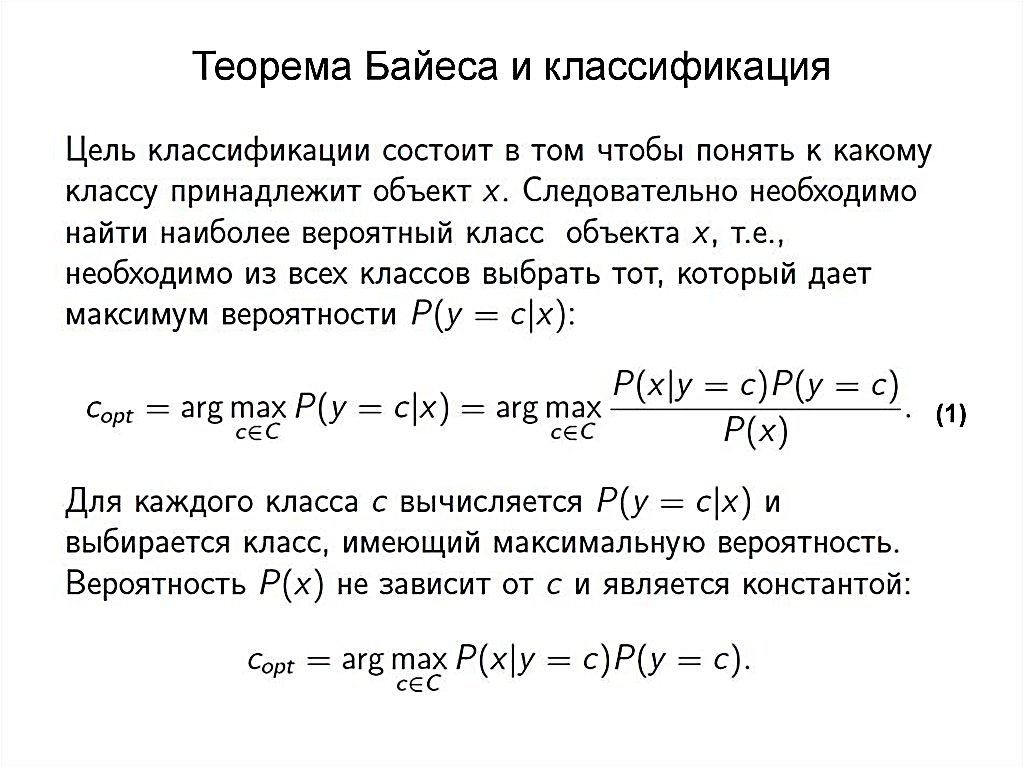 8
Байесовский классификатор
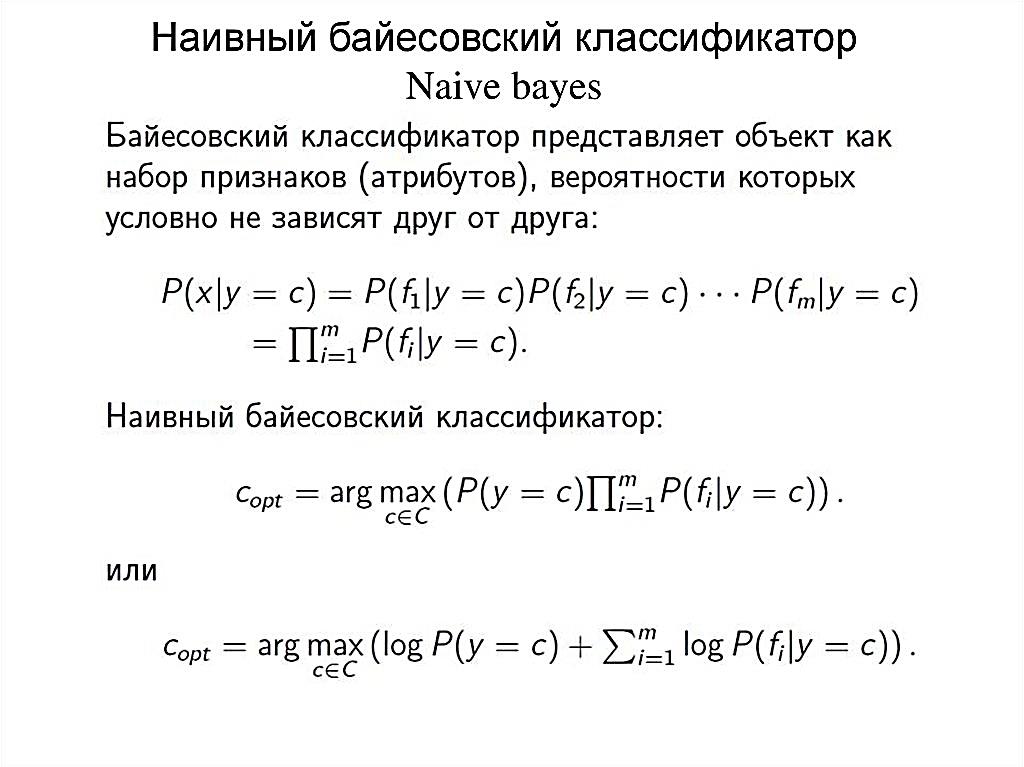 9
Дерево решений
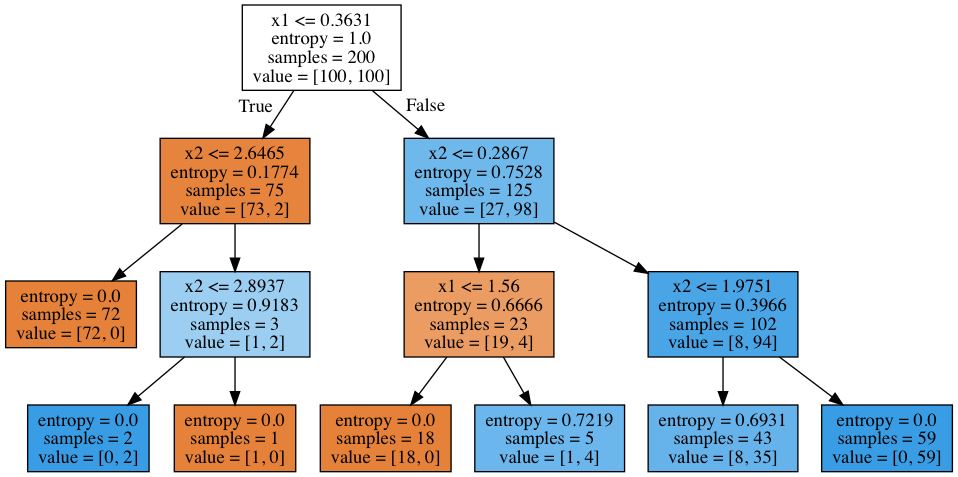 10
Дерево решений
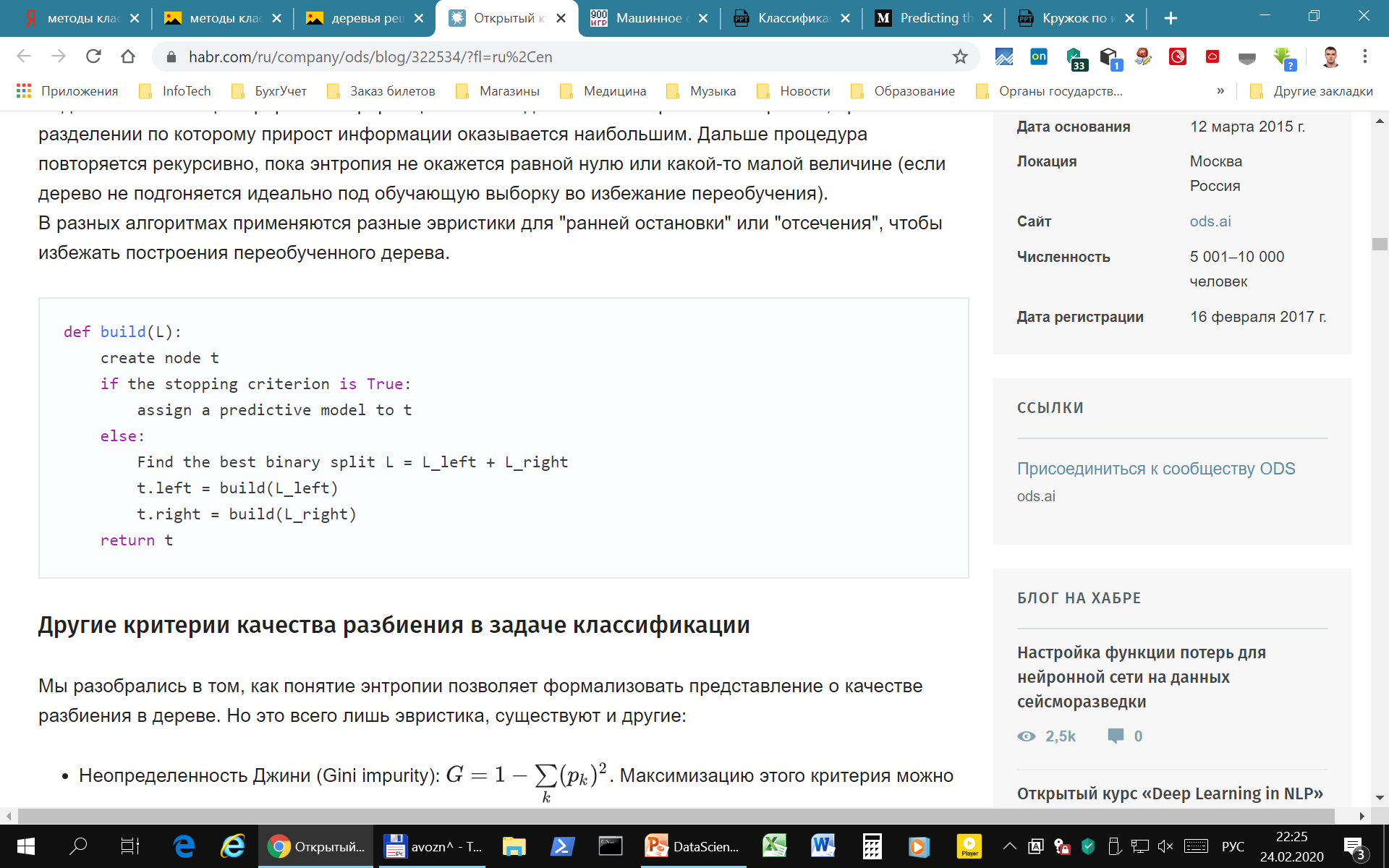 11
Дерево решений
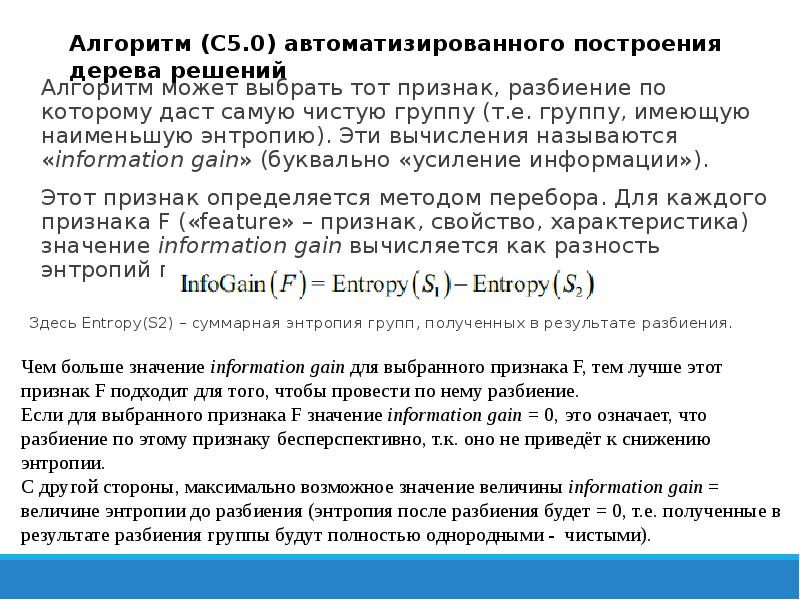 12
Дерево решений
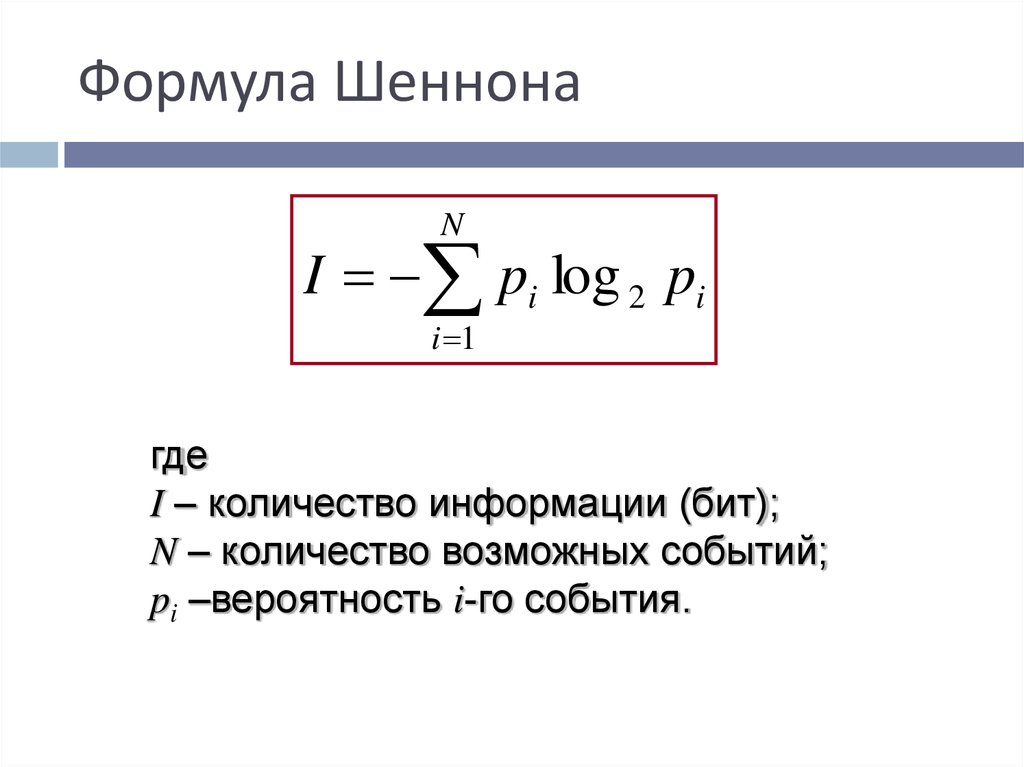 13
Дерево решений
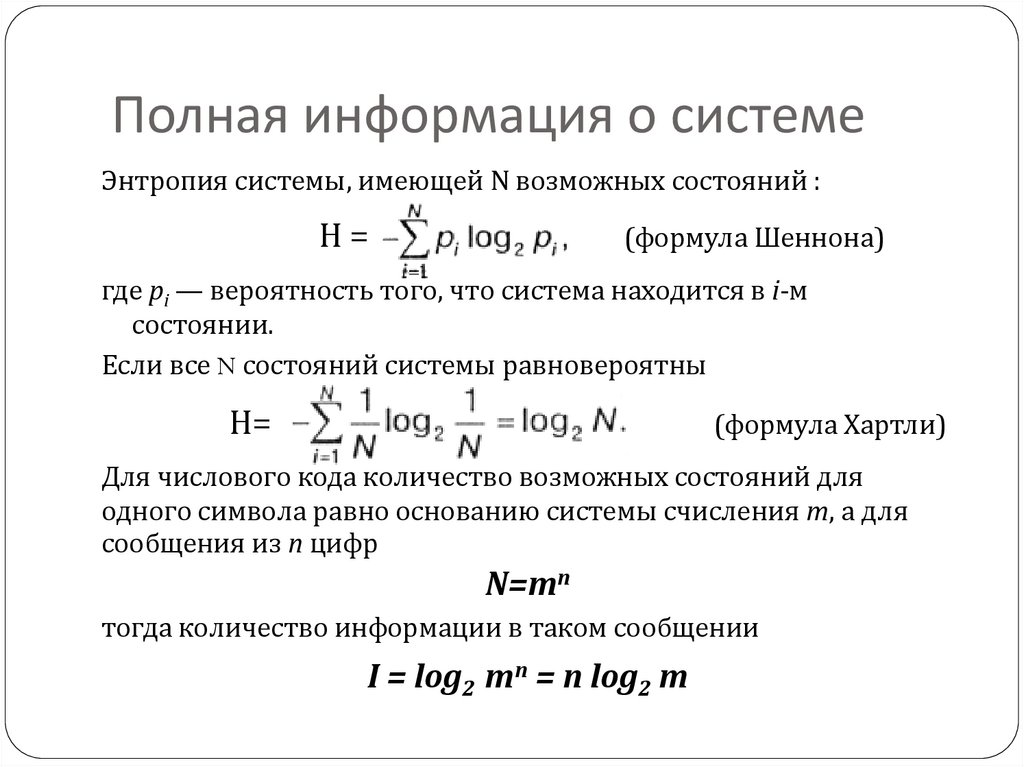 14
Спасибо за внимание!
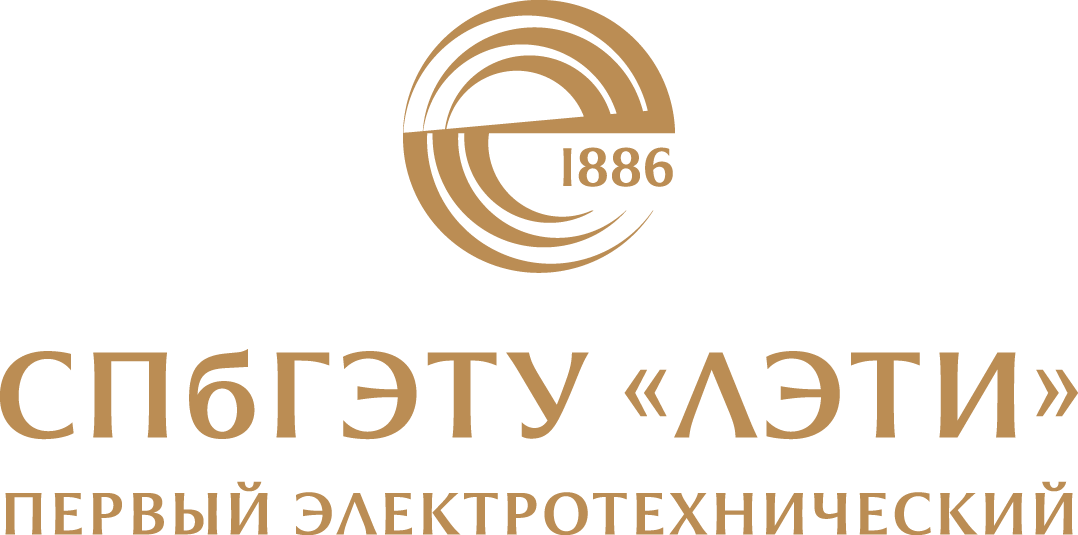 15